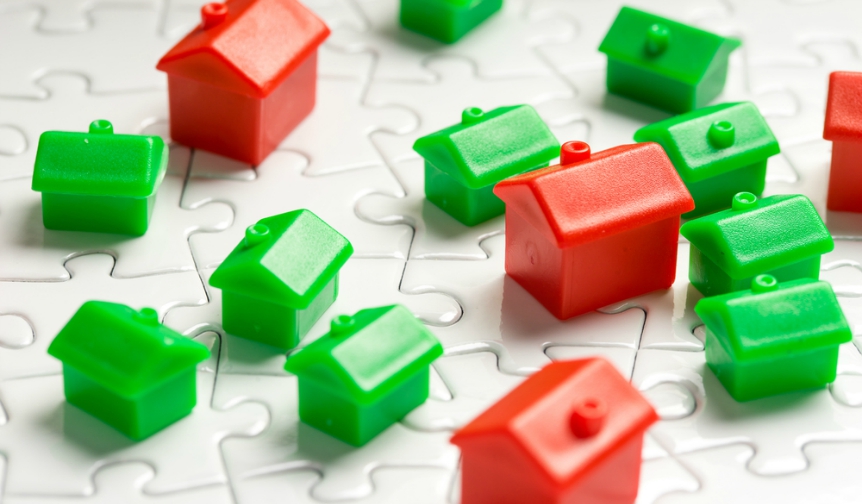 Local Housing Allowance: Wolverhampton

		PER WEEK 	PER MONTH

Shared Room	  £73.64 		  £319.98		
1 Bedroom 	  £113.92 		  £495.01 

2 Bedroom	  £143.84 		  £625.02 

3 Bedroom	  £172.60 		  £749.99

4 Bedroom	  £212.88 		  £925.01


Search LHA rate by postcode. See this LINK
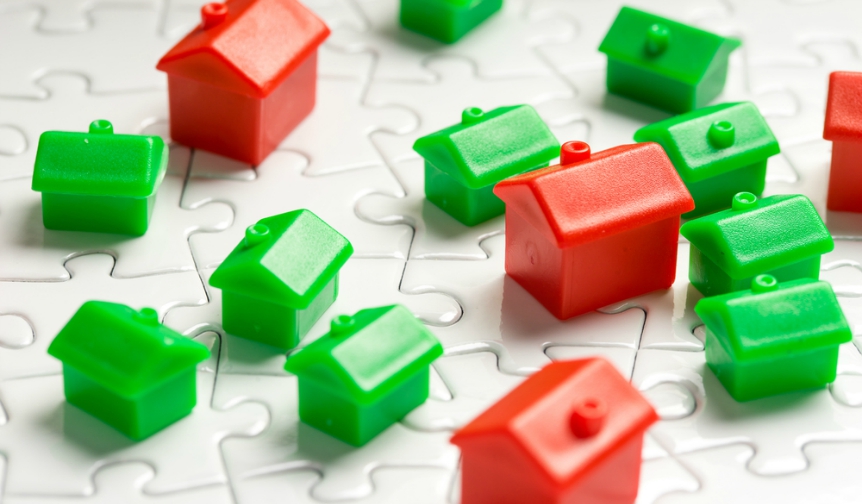 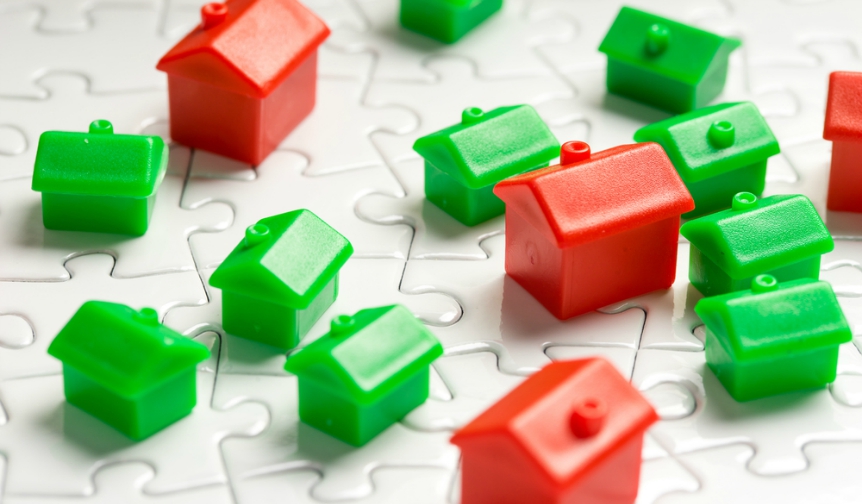